Der Heilige Geist missioniert
Johannes-Evangelium 16,5-11
Reihe:Was Jesus über den Heiligen Geist sagt (Teil 2/3)
„Ich sage euch diese Dinge, damit ihr euch durch nichts vom Glauben abbringen lasst.“
Johannes-Evangelium 16,1
„Die Nöte, die wir jetzt durchmachen, sind nur eine kleine Last und gehen bald vorüber, und sie bringen uns etwas, was von unvergleichlich viel grösserem Gewicht ist: eine unvorstellbare und alles überragende Herrlichkeit, die nie vergeht.“
2.Korinther-Brief 4,17
„Wenn jene Zeit kommt, sollt ihr euch daran erinnern können, dass ich euch diese Dinge angekündigt habe. Darum spreche ich im Voraus mit euch darüber. Bisher habe ich nicht mit euch darüber gesprochen, weil ich ja bei euch war.“
Johannes-Evangelium 16,4
„Aber jetzt gehe ich zu dem, der mich gesandt hat. Und keiner von euch fragt mich: ›Wohin gehst du?‹ Denn ihr seid erfüllt von tiefer Traurigkeit über das, was ich euch sage.“
Johannes-Evangelium 16,5-6
„Doch glaubt mir: Es ist gut für euch, dass ich weggehe. Denn wenn ich nicht von euch wegginge, käme der Helfer nicht zu euch; wenn ich aber gehe, werde ich ihn zu euch senden.“
Johannes-Evangelium 16,7
„Und wenn er kommt, wird er der Welt zeigen, dass sie im Unrecht ist; er wird den Menschen die Augen öffnen für die Sünde, für die Gerechtigkeit und für das Gericht.“
Johannes-Evangelium 16,8
„Er wird ihnen zeigen, worin ihre Sünde besteht: darin, dass sie nicht an mich glauben.“
Johannes-Evangelium 16,9
„Er wird ihnen zeigen, worin sich Gottes Gerechtigkeit erweist: darin, dass ich zum Vater gehe, wenn ich euch verlasse und ihr mich nicht mehr seht.“
Johannes-Evangelium 16,10
„Und was das Gericht betrifft, wird er ihnen zeigen, dass der Herrscher dieser Welt verurteilt ist.“
Johannes-Evangelium 16,11
Erfüllt von tiefer Traurigkeit
„Jetzt gehe ich zu dem, der mich gesandt hat. Und keiner von euch fragt mich: ›Wohin gehst du?‹“
Johannes-Evangelium 16,5
„Ihr seid erfüllt von tiefer Traurigkeit über das,was ich euch sage.“
Johannes-Evangelium 16,6
„Wenn ihr mich wirklich lieben würdet, würdet ihr euch freuen, dass ich zum Vater gehe; denn der Vater ist grösser als ich.“
Johannes-Evangelium 14,28
„…damit ihr nicht um sie trauert wie die Menschen, die keine Hoffnung haben.“
1.Thessalonicher-Brief 4,13
„Glaubt mir: Es ist gut für euch, dass ich weggehe. Denn wenn ich nicht von euch wegginge, käme der Helfer nicht zu euch; wenn ich aber gehe, werde ich ihn zu euch senden.“
Johannes-Evangelium 16,7
II.   Befähigt zur vollmächtigen Mission
„Und wenn er kommt, wird er der Welt zeigen, dass sie im Unrecht ist; er wird den Menschen die Augen öffnen für die Sünde, für die Gerechtigkeit und für das Gericht.“
Johannes-Evangelium 16,8
„Die Zuhörer waren von dem, was Petrus sagte, bis ins Innerste getroffen.“
Apostelgeschichte 2,37
„Wenn der Heilige Geist auf euch herabkommt, werdet ihr mit seiner Kraft ausgerüstet werden, und das wird euch dazu befähigen, meine Zeugen zu sein.“
Apostelgeschichte 1,8
„Die Unerschrockenheit, mit der Petrus und Johannes sich verteidigten, machte grossen Eindruck auf die Mitglieder des Hohen Rates, zumal es sich bei den beiden offensichtlich um einfache Leute ohne besondere Ausbildung in der Heiligen Schrift handelte.“
Apostelgeschichte 4,13
„Was meine Verkündigung kennzeichnete, waren nicht Überredungskunst und kluge Worte; es war das machtvolle Wirken von Gottes Geist.“
1.Korinther-Brief 2,4
„Während sie uns zuhörte, öffnete ihr der Herr das Herz, so dass sie das, was Paulus sagte, bereitwillig aufnahm.“
Apostelgeschichte 16,14
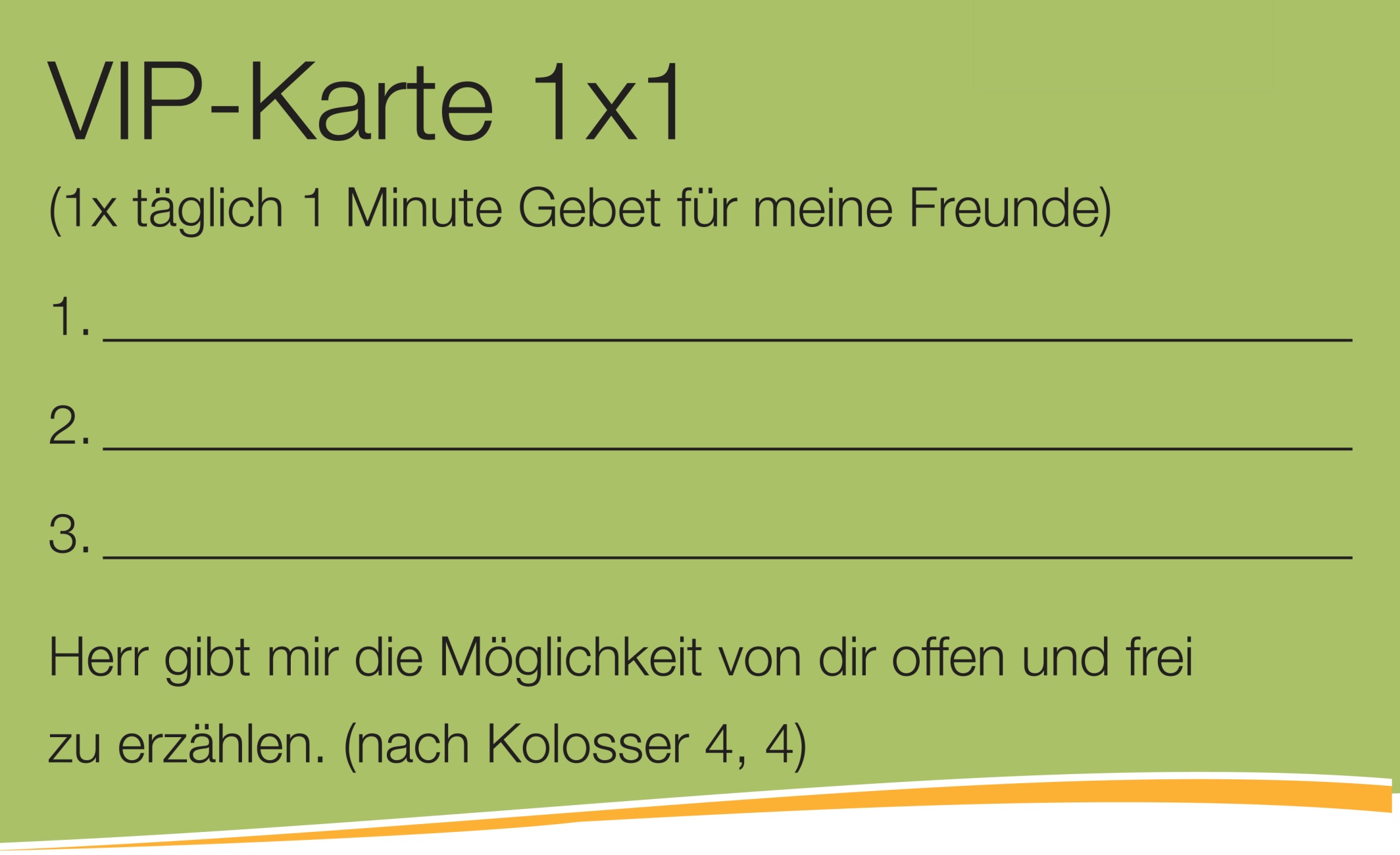 Karten auf dem Info Tisch
II.   Befähigt zur vollmächtigen Mission
A. Die Sünde
„Er wird ihnen zeigen, worin ihre Sünde besteht: darin, dass sie nicht an mich glauben.“
Johannes-Evangelium 16,9
„Wer an den Sohn glaubt, hat das ewige Leben. Wer dem Sohn nicht gehorcht, wird das Leben nicht sehen; der Zorn Gottes bleibt auf ihm.“
Johannes-Evangelium 3,36
II.   Befähigt zur vollmächtigen Mission
B. Die Gerechtigkeit Gottes
„Er wird ihnen zeigen, worin sich Gottes Gerechtigkeit erweist: darin, dass ich zum Vater gehe, wenn ich euch verlasse und ihr mich nicht mehr seht.“
Johannes-Evangelium 16,10
„Ich will nichts mehr wissen von jener Gerechtigkeit, die sich auf das Gesetz gründet und die ich mir durch eigene Leistungen erwerbe. Vielmehr geht es mir um die Gerechtigkeit, die uns durch den Glauben an Christus geschenkt wird – die Gerechtigkeit, die von Gott kommt und deren Grundlage der Glaube ist.“
Philipper-Brief 3,9
II.   Befähigt zur vollmächtigen Mission
C. Das Gericht
„Und was das Gericht betrifft, wird er ihnen zeigen, dass der Herrscher dieser Welt verurteilt ist.“
Johannes-Evangelium 16,11
„Jetzt ist für diese Welt die Stunde des Gerichts gekommen; jetzt wird der Herrscher dieser Welt hinausgeworfen werden.“
Johannes-Evangelium 12,31
„Jesus hat uns aus der Gewalt der Finsternis befreit und hat uns in das Reich versetzt, in dem sein geliebter Sohn regiert.“
Kolosser-Brief 1,13
„Der in euch lebt, ist grösser und stärker als der, von dem die Welt beherrscht wird.“
1.Johannes-Brief 4,4
Schlussgedanke
„Ihr habt das Evangelium gehört; es wurde euch von denen verkündet, die dafür mit dem Heiligen Geist ausgerüstet waren, den Gott vom Himmel gesandt hat.“
1.Petrus-Brief 1,12
„Gott hat uns nicht einen Geist der Ängstlichkeit gegeben, sondernden Geist derKraft, derLiebe undder Besonnenheit.“
2.Timotheus-Brief 1,7